F ig . 2.   Freezing lethal temperature for 50 % of alfalfa plants (LT 50 ) exposed to ambient (1CO ...
Ann Bot, Volume 99, Issue 2, February 2007, Pages 275–284, https://doi.org/10.1093/aob/mcl254
The content of this slide may be subject to copyright: please see the slide notes for details.
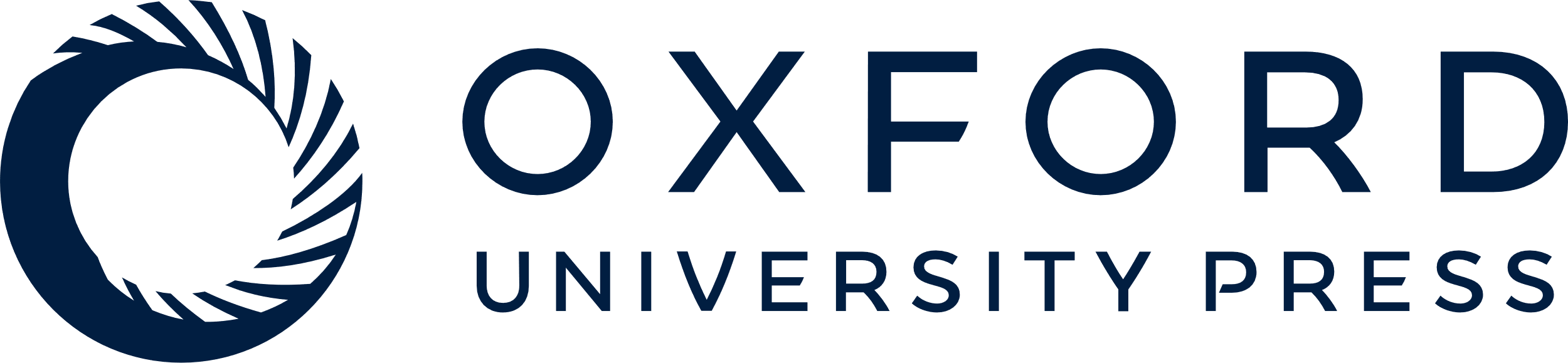 [Speaker Notes: F ig . 2.   Freezing lethal temperature for 50 % of alfalfa plants (LT 50 ) exposed to ambient (1CO 2 ) or elevated (2CO 2 ) CO 2 concentration and inoculated by rhizobium strain A2 or NRG34. The LT 50 was assessed once at the end of the experiment. 


Unless provided in the caption above, the following copyright applies to the content of this slide: © The Author 2007. Published by Oxford University Press on behalf of the Annals of Botany Company. All rights reserved. For Permissions, please email: journals.permissions@oxfordjournals.org]